Loving and Leading People Who Don’t Behave Like You
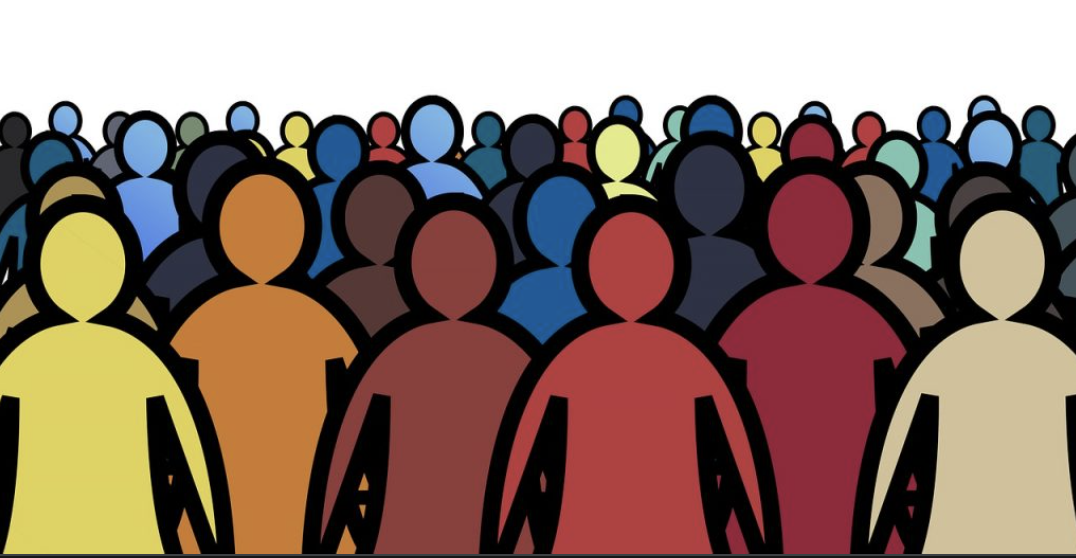 Dr. Rich Brown
Interim Pastor Ministries
National Director of Pastor and Regional Relationships
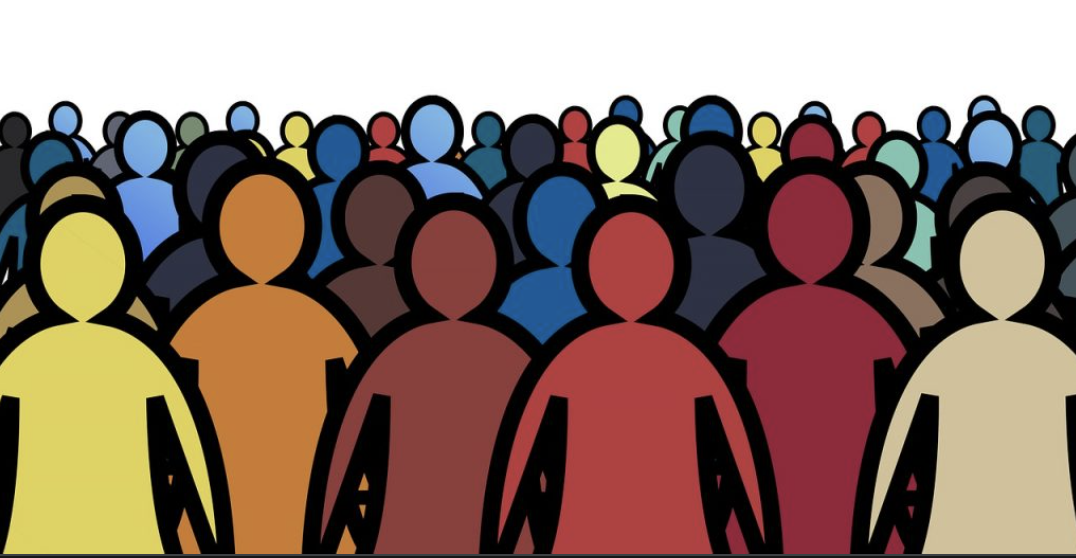 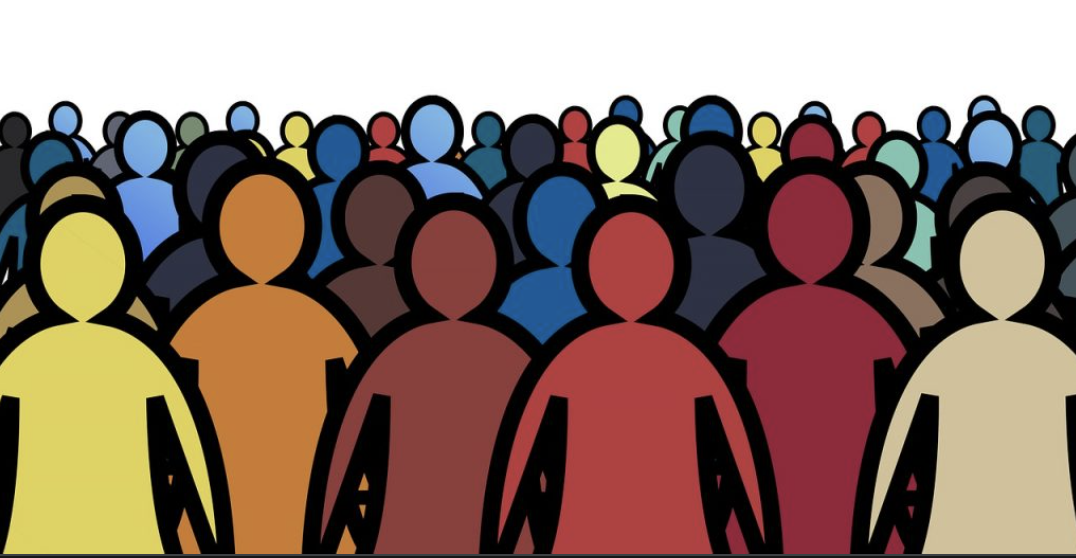 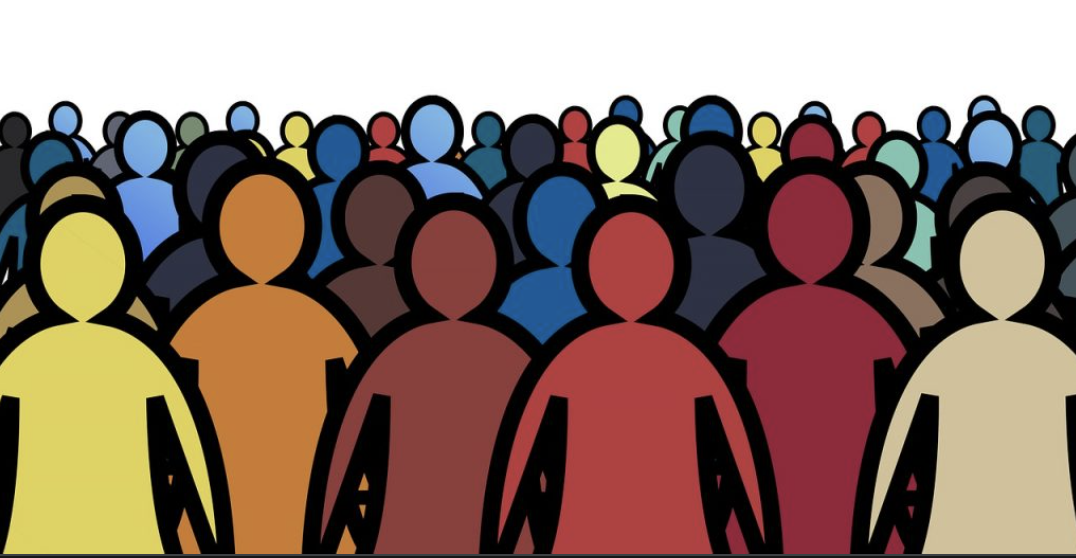 ASKERS
TELLERS
TASKS
RELATIONSHIPS
ASKERS
TELLERS
TASKS
RELATIONSHIPS
ASKERS
TELLERS
TASKS
ANALYTICALS
DRIVERS
EXPRESSIVES
AMIABLES
RELATIONSHIPS
ASKERS
TELLERS
TASKS
DRIVERS
Control
Achievement
Challenge/Win
RELATIONSHIPS
DRIVERS are admired for being...
Strong-willed
Productive
Decisive
Practical
Visionary
Optimistic
Born Leader
Self-sufficient
Able to oversee change
Correcting wrongs
Not easily discouraged
Independent
Confident
ASKERS
TELLERS
TASKS
DRIVERS
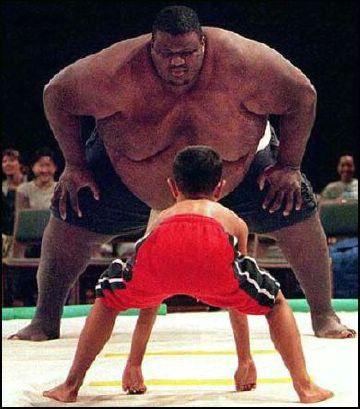 RELATIONSHIPS
ASKERS
TELLERS
TASKS
EXPRESSIVES
RELATIONSHIPS
ASKERS
TELLERS
TASKS
Interaction
Recognition
Influence
EXPRESSIVES
RELATIONSHIPS
EXPRESSIVES are admired         for being…
A great  personality
Warm and friendly
The life of party
Compassionate
Demonstrative
Cheerful 
Sincere
Generous
A good story teller 
A people person
ASKERS
TELLERS
TASKS
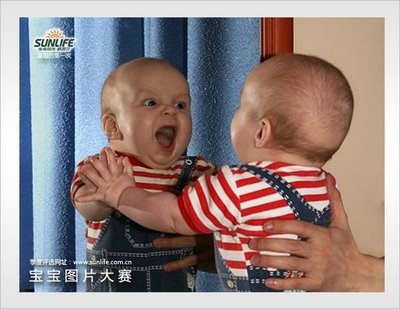 EXPRESSIVES
RELATIONSHIPS
ASKERS
TELLERS
TASKS
ANALYTICALS
RELATIONSHIPS
ASKERS
TELLERS
TASKS
ANALYTICALS
Evidence
Accuracy
Quality
RELATIONSHIPS
ANALYTICALS are admired  for being…
Thinkers
Self-disciplined
Serious
Accurate
Sensitive
Competent
Careful
Systematic
Even-tempered
Creative
ASKERS
TELLERS
TASKS
ANALYTICALS
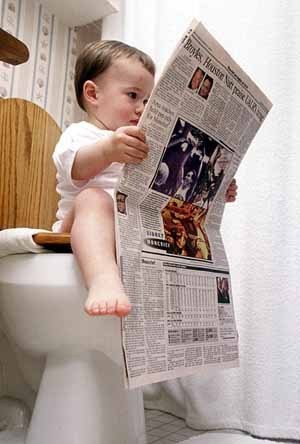 RELATIONSHIPS
ASKERS
TELLERS
TASKS
AMIABLES
RELATIONSHIPS
ASKERS
TELLERS
TASKS
Loyalty
Security
Approval
AMIABLES
RELATIONSHIPS
AMIABLES are admired       for being
Likeable
Diplomatic
Efficient
Organized
Dependable
Conservative
Loyal
Easy-going, calm
Patient
Quiet but witty
Sympathetic
Trustworthy
Team-player
Consistent
ASKERS
TELLERS
TASKS
ANALYTICALS
DRIVERS
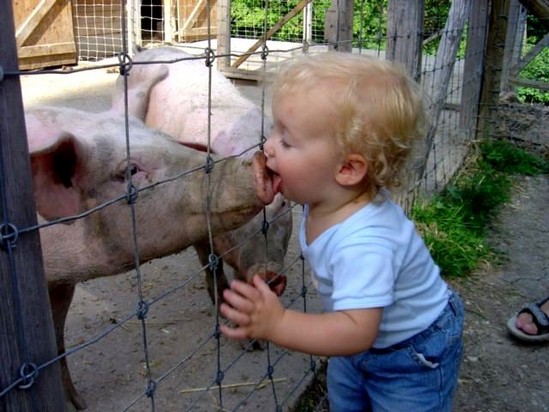 AMIABLES
EXPRESSIVES
RELATIONSHIPS
ASKERS
TELLERS
TASKS
ANALYTICALS
DRIVERS
Control
Achievement
Challenge/Win
Evidence
Accuracy
Quality
Loyalty
Security
Approval
Interaction
Recognition
Influence
EXPRESSIVES
AMIABLES
RELATIONSHIPS
ANALYTICALS
DRIVERS
Industrious
	Persistent
	Serious
	Exacting
	Orderly
Strong Willed      	Independent       	Practical  	Decisive        	Efficient
AMIABLES
EXPRESSIVES
Supportive	Dependable	Willing	Respectful	Agreeable
Friendly
	Ambitious
	Dramatic
	Enthusiastic
	Stimulating
ANALYTICALS
DRIVERS
Critical	
	Indecisive
	Stuffy	
	Picky	
	Moralistic
Pushy	Severe	Tough	Dominating	Harsh
AMIABLES
EXPRESSIVES
Conforming	Unsure	Ingratiating	Dependent	Awkward
Manipulative
	Excitable
	Undisciplined
	Reacting	
	Egotistical
P  P
R  R
 I  O
O  B
R  L
 I   E
T  M
Y  S
P  P
R  R
 I  O
O  B
R  L
 I   E
T  M
Y  S
ANALYTICALS
DRIVERS
AMIABLES
EXPRESSIVES
PACE PROBLEMS
ANALYTICALS
DRIVERS
AMIABLES
EXPRESSIVES
PACE PROBLEMS
PACE PROBLEMS
P  P
R  R
 I  O
O  B
R  L
 I   E
T  M
Y  S
P  P
R  R
 I  O
O  B
R  L
 I   E
T  M
Y  S
ANALYTICALS
DRIVERS
AMIABLES
EXPRESSIVES
PACE PROBLEMS
PACE PROBLEMS
P  P
R  R
 I  O
O  B
R  L
 I   E
T  M
Y  S
P  P
R  R
 I  O
O  B
R  L
 I   E
T  M
Y  S
ANALYTICALS
DRIVERS
AMIABLES
EXPRESSIVES
PACE PROBLEMS
ASKERS
TELLERS
TASKS
ANALYTICALS
DRIVERS
EXPRESSIVES
AMIABLES
RELATIONSHIPS
DRIVERS love it when you
Are brief, direct, to the point
Ask “what” not “how” questions
Focus on results
Give them the “bottom line”
Highlight benefits of your ideas
Agree with facts not emotions
Discuss problems in light of results
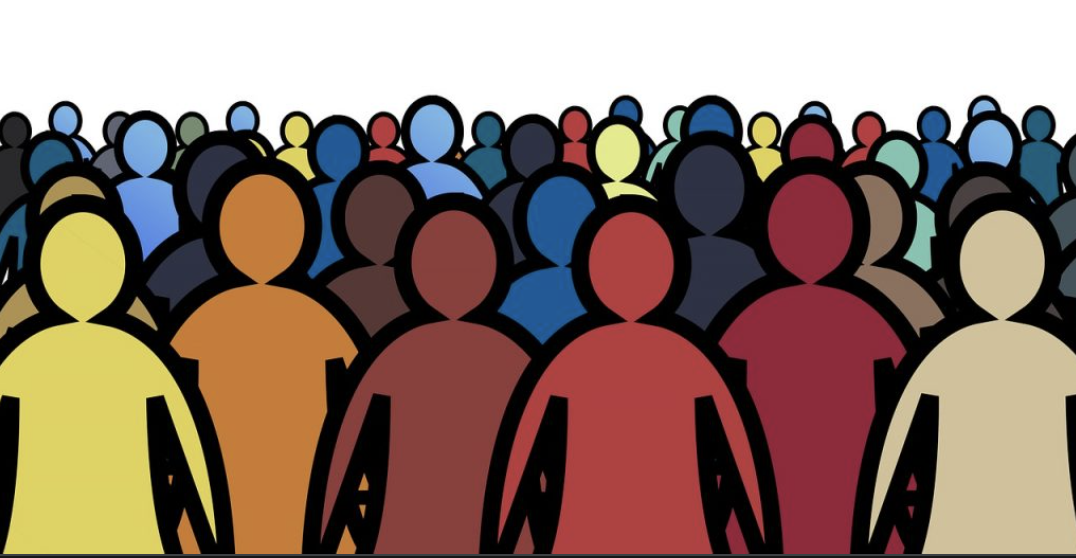 EXPRESSIVES love it when you
Give them opportunity to talk and socialize
Share your ideas and experiences
Recognize their effort
Show them you accept them and their ideas
Give them chance to motivate/influence others
Explain but don’t dwell on details
Communicate in friendly manner
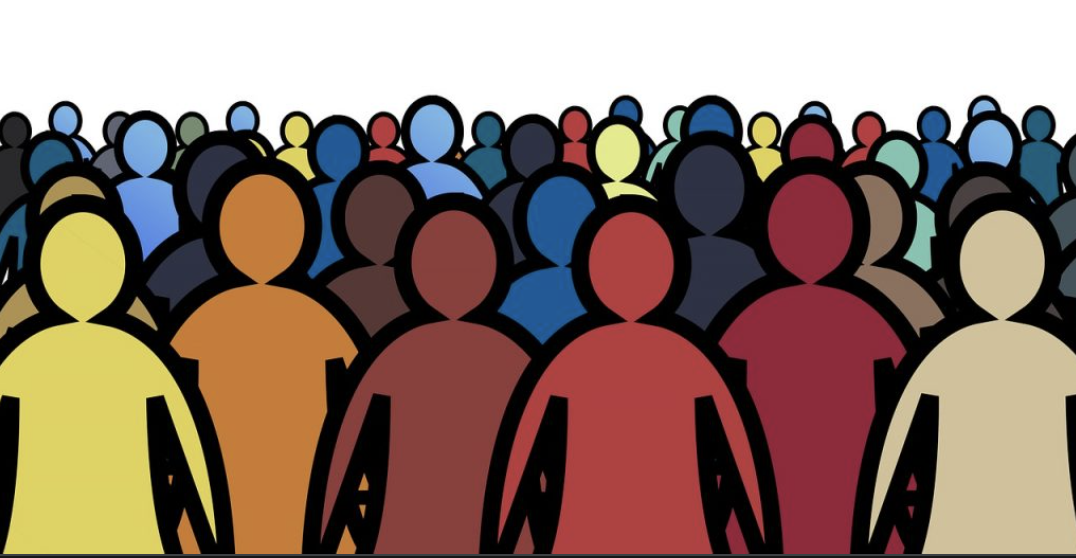 ANALYTICALS love it when you
Support ideas with accurate information
Are specific when explaining yourself
Are patient, diplomatic, persistent while providing explanations
Agree with facts rather emotions
Allow them space and independence
Tell them expectations and details up front
Give them pros and cons of argument
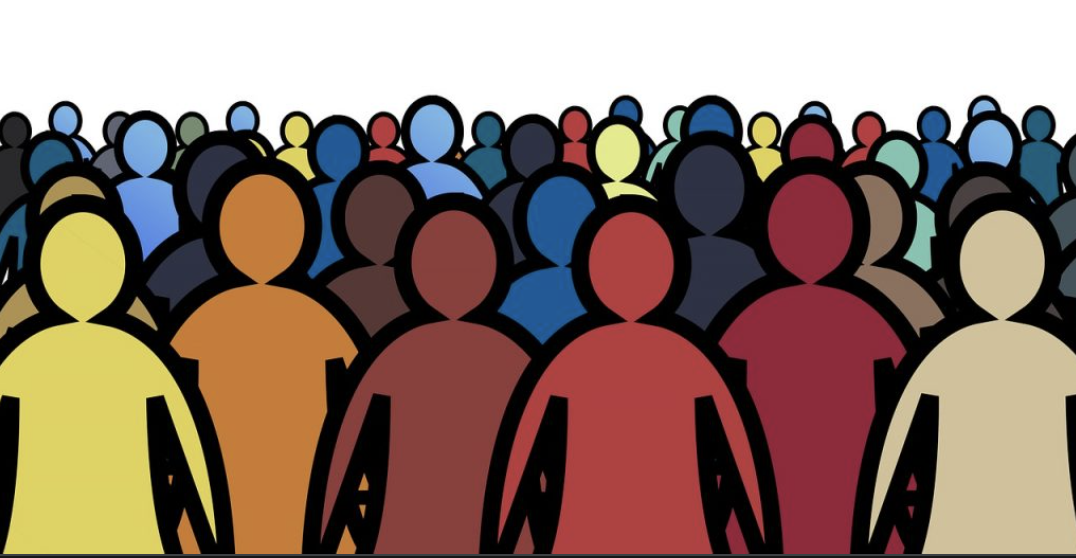 AMIABLES love it when you
Express genuine interest in them
Give the answers to “how” questions
Clearly define goals, procedures, role
Are patient with them, not pushy or demanding
Give them sincere appreciation
Give them time to adjust to changes
Provide feedback
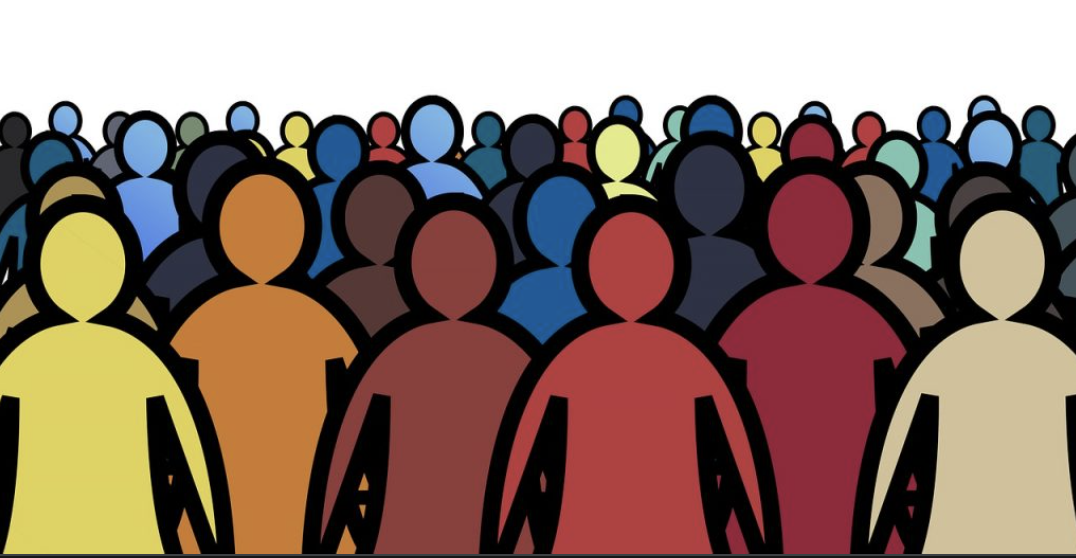 17 If the whole body were an eye, where would the sense of hearing be? If the whole body were an ear, where would the sense of smell be? 
18 But in fact God has placed the parts in the body, every one of them, just as he wanted them to be. 
19 If they were all one part, where would the body be? 
20 As it is, there are many parts, but one body.
21 The eye cannot say to the hand, “I don’t need you!” And the head cannot say to the feet, “I don’t need you!” 
					1 Corinthians 12:17-21
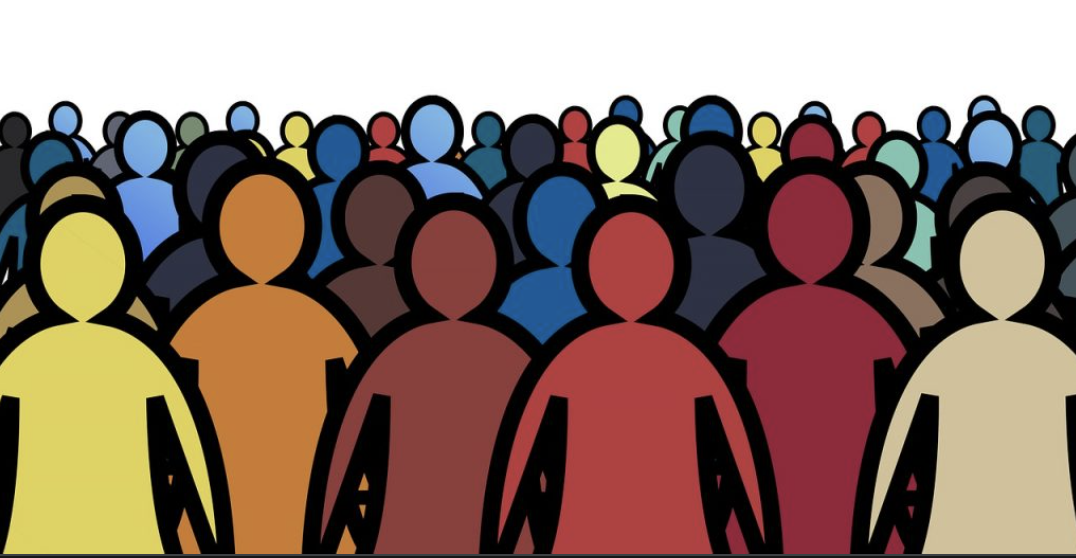